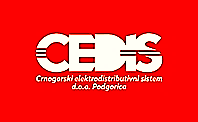 KOMPARACIJA STANDARDA I PREPORUKA ZA PRIKLJUČENJE MIKRO ELEKTRANA NA ELEKTRODISTRIBUTIVNU MREŽU I PRIJEDLOG NJIHOVE IMPLEMENTACIJE U CRNOJ GORI
Jelena Gajović, CEDIS d.o.o.
Ranko Vuković, CEDIS d.o.o.
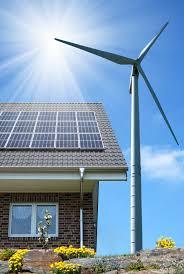 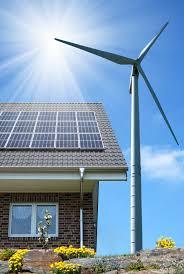 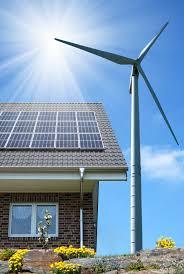 Predmet rada
Pregled standarda, izdatih od renomiranih istraživačkih organizacija širom svijeta i nacionalnih preporuka za priključenje mikro elektrana na elektrodistributivnu (ED) mrežu

Motivacija
Aktuelni porast interesovanja za razmjenu energije na mjestu konekcije
Očuvanje sigurne i pouzdane distribucije električne energije
Potreba za odgovarajućom nacionalnom regulativom

Osnovni cilj i doprinos
Prijedlog implementacije standarda i formiranja regulative za priključenje mikro elektrana na ED mrežu za potrebe Operatora elektrodistributivnog sistema Crne Gore
Pregled standarda i nacionalnih preporuka
Definisanje veličine instalacije mikro elektrane










Pravila crnogorskog Operatora ED sistema definišu uslove za priključenje malih elektrana nazivne snage do 10 MW i ne izdvajaju elektrane veoma malih instalisanih snaga kao posebnu vrstu
Ograničenja napona i podešavanje interfejsne zaštite











MEST EN 50438 preporučuje difoltna podešavanja EN 50438
Ograničenje frekvencije i podešavanje interfejsne zaštite









Ostrvski rad
Vrijeme isključenja od 0,15 s do najviše 5 s 
Automatsko Ponovno priključenje
Uslov - normalne vrijednosti napona i frekvencije 
Potrebno vrijeme - od 20 s (za invertorske sisteme) do 5 min
Primjer uticaja mikro elektrane na naponske prilike NN mreže






1). Elektrana je priključenja u čvoru 14. TS Gostilj, ili  2). u čvoru 16. TS Ibričevina A
Sn (TS Ibričevina A) = 400 kVA
Dužina izvoda = 520 m
Ukupno opterećenje izvoda = 49,3 kW
Sn (TS Gostilj) = 160 kVA 
Dužina izvoda = 660 m
Ukupno opterećenje izvoda = 17,5 kW
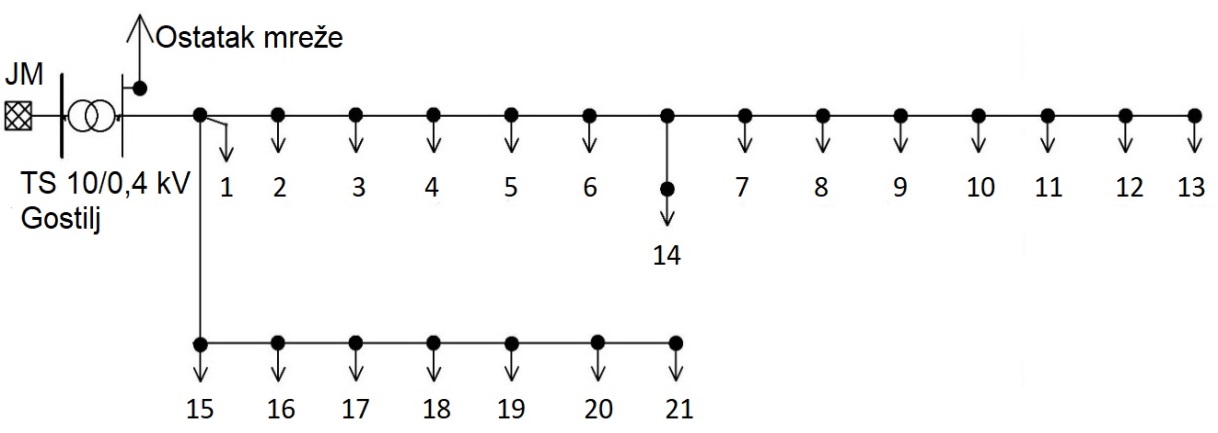 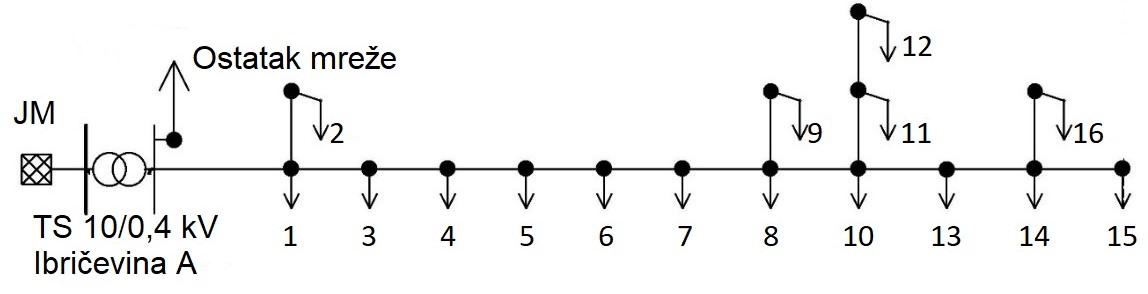 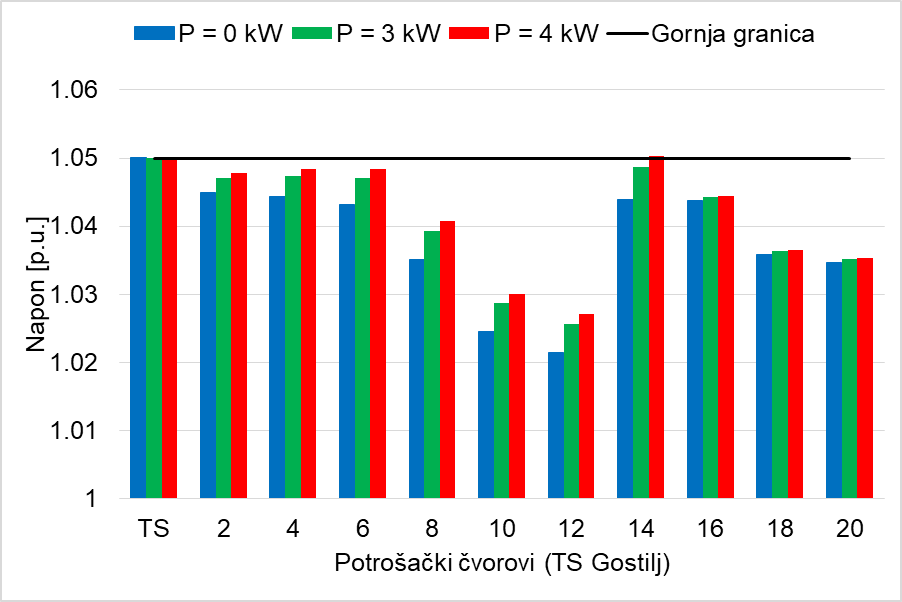 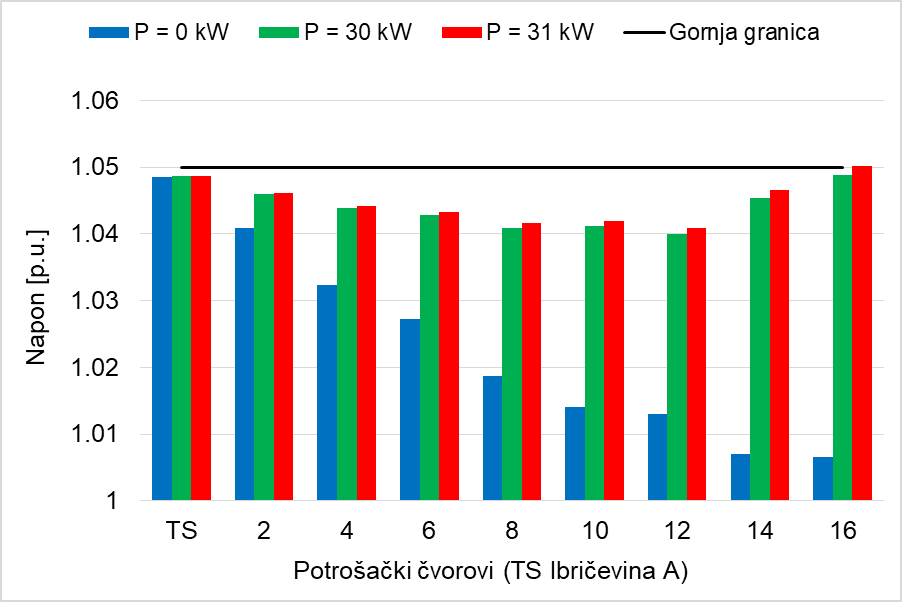 Zaključak

Među standardima i preoprukama postoje značajna odstupanja u pogledu definisanja granične snage za grupu izvora električne energije najmanjih proizvodnih kapaciteta
Primjena EN 50438 standarda za priključenje mikro elektrana na NN mrežu može doprinijeti pojednostavljenju procedure za elektrane veoma malih instalisanih snaga, a za elektrane većih snaga mogu se izdvojiti posebna pravila a u skladu sa EN standardom i međunarodnom normom IEC 61000
U Crnoj Gori postoji interesovanje za razmjenu energije na mjestu konekcije, ali na lokalnom nivou za sada se ne može očekivati visok nivo penetracije iz mikro elektrana
Prijedlog je da se Pravila crnogorskog Operatora ED sistema, u dijelu koji se odnosi na priključenje mikro elektrana usklade sa MEST EN 50438, a nakon sticanja iskustva neophodno je razmotriti i postupak: Informiši i ugradi
Na osnovu praćenja rada mikro elektrana potrebno je unapređivati i inovirati proceduru priključenja ne zanemarujući sve tehničke aspekte sa kojima se Operator ED sistema može susretati u ovom procesu
Pitanje recenzenta: 
Prema mišljenju autora, koje ograničenje snage predviđeno različitim standardima navedenim u radu mikro elektrane bi bilo povoljnije za ED sisteme u Crnoj Gori? 

Vaša pitanja? 
Hvala na pažnji!
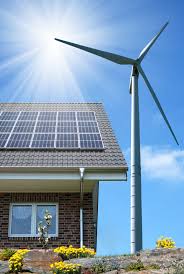 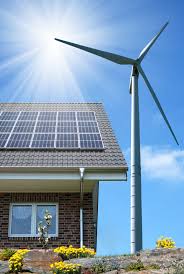 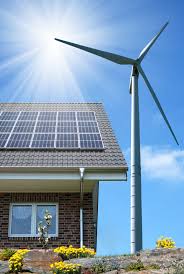